CS 4593/6463 – Bitcoins and Cryptocurrencies
Prof. Murtuza Jadliwala
murtuza.jadliwala@utsa.edu
Note: most of the slides used in this course are derived from those available for the book “Bitcoins and Cryptocurrencies Technologies – A Comprehensive Introduction”, Arvind Narayanan, Joseph Bonneau, Edward Felten, Andrew Miller & Steven Goldfeder, 2016, Princeton University Press.
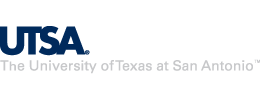 Lecture 6
Bitcoin and anonymity
Anonymity basics
Some say Bitcoin provides anonymity
“ Bitcoin is a secure and anonymous digital 
   currency ”

	— WikiLeaks donations page
Others say it doesn’t
“ Bitcoin won't hide you from the NSA's prying 
   eyes”

	— Wired UK
What do we mean by anonymity?
Literally: anonymous = `without a name’ 
Two interpretations: 
	1 – without using your real name
	2 – without using any name at all

Bitcoins: Addresses are public key hashes rather than real identities
By first interpretation, Bitcoin is anonymous
By second interpretation, it is not anonymous! Bitcoin addresses  pseudo-identity
Computer scientists call this pseudonymity
Pseudonymity vs anonymity in forums
Reddit: pick a long-term pseudonym

vs. 

4Chan: make posts with no attribution at all
Anonymity in computer science
Different interactions of the same user with the system should not be linkable to each other (and to the user’s real identity)
Anonymity = pseudonymity + unlinkability
Question: Why is unlinkability needed?
Answer: Pseudonymity is not enough for “privacy” in Bitcoins!

Bitcoin Block chain (and transactions) is public

Linking Bitcoin addresses to real identities is easy
Many Bitcoin services require real identity
Linked profiles can be deanonymized by a variety of side channels
[Speaker Notes: If linked at any point, all tx’s identified – past, present and future

KYC principle

side channel example: transaction timing correlates with twitter postings]
Defining unlinkability in Bitcoin
Hard to link together different addresses of the same user

Hard to link together different transactions made by the same user

Hard to link sender of a payment to its recipient
Quantifying Bitcoin anonymity
Complete unlinkability (among all addresses/transactions) is hard  lets’ try to get something more feasible

Anonymity set: the crowd that one attempts to blend into
Anonymity set (for a Bitcoin transaction): set of transactions that an adversary cannot distinguish from the transaction in question

To calculate anonymity set:
define adversary model
reason carefully about: what the adversary knows, does not know, and cannot know
[Speaker Notes: In particular, techniques like “taint” aren’t very good]
Alternate measures of Bitcoin anonymity
Taint Analysis: Give high “taint” score (to S-R pair) if Bitcoins sent by an address S always end up at an address R

Not a good measure of Bitcoin anonymity:
Makes implicit assumptions about the adversary’s calculations regarding linking pairs of addresses
Adversary may use alternate techniques for linking address pairs – e.g., timing analysis or wallet software idiosyncrasies.
[Speaker Notes: In particular, techniques like “taint” aren’t very good]
Why anonymous cryptocurrencies?
Block chain based currencies are totally, publicly, and permanently traceable

Without anonymity, privacy is much worse than traditional banking!

Two motivations:
Achieve privacy level at least equivalent to traditional banking
If possible, go beyond the privacy level offered by traditional banking based solutions
Ethical concerns about anonymity
Legitimate “goods”: may prevent learning someone’s salary information or an organization’s private business dealing

Legitimate “worries” : money laundering
	Bottleneck: moving large flows into and out of 	Bitcoin (“cashing out”)
[Speaker Notes: Researchers should work with AML. Pointer to next lecture

Even for traditional money laundering, difficulty is not technical but rather criminal penalties

Efforts to improve Bitcoin anonymity don’t solve the cashing out problem, so nothing to worry about there]
Can we keep only the good uses?
Common conundrum in computer security and privacy:

uses that are very different morally are pretty much the same technologically
Similar dilemma: Tor
Anonymous communication network

Sender and receiver of message unlinkable
Used by:
Normal people
Journalists & activists
Law enforcement
Malware
Child pornographers

Funded by (among others):
U.S. State Department
Anonymous e-cash: history
Crypto 
magic
David Chaum, 1982

Blind signature: two-party protocol to create digital signature without signer knowing the input
Anonymous e-cash via blind signatures
Withdraw anonymous coin
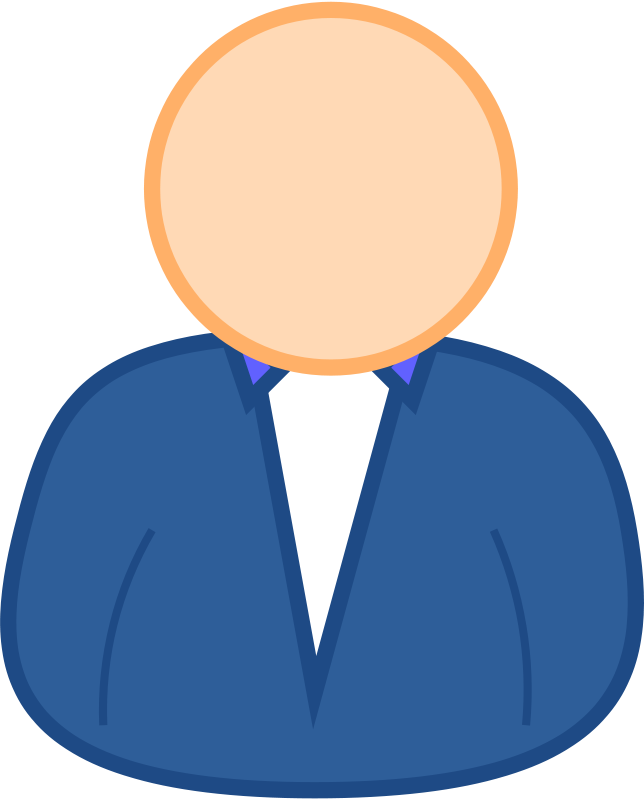 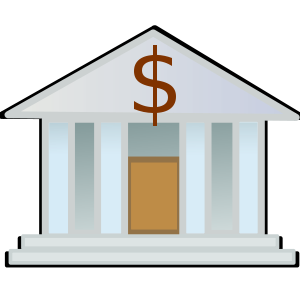 {317038628684424}
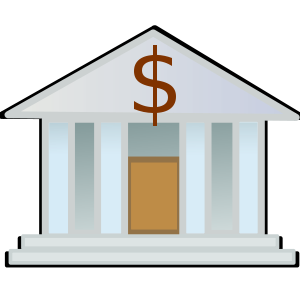 9
31703862…
Deposit coin # 317038628684424
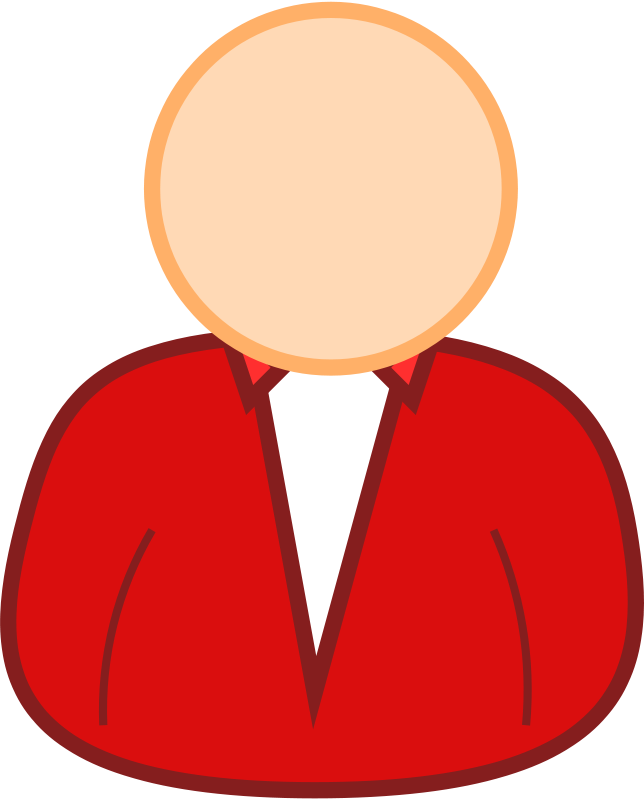 {317038628684424}
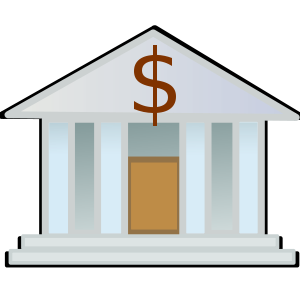 6
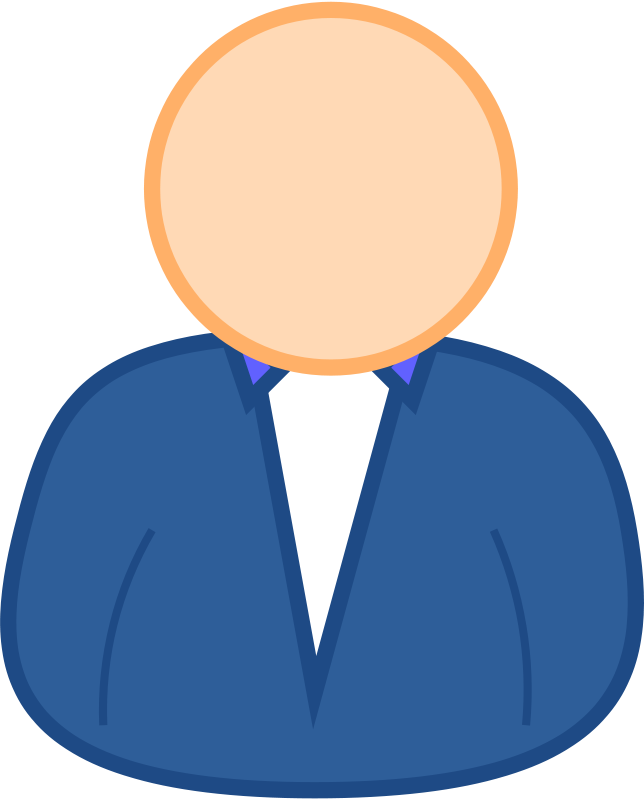 OK
Bank cannot link the two users
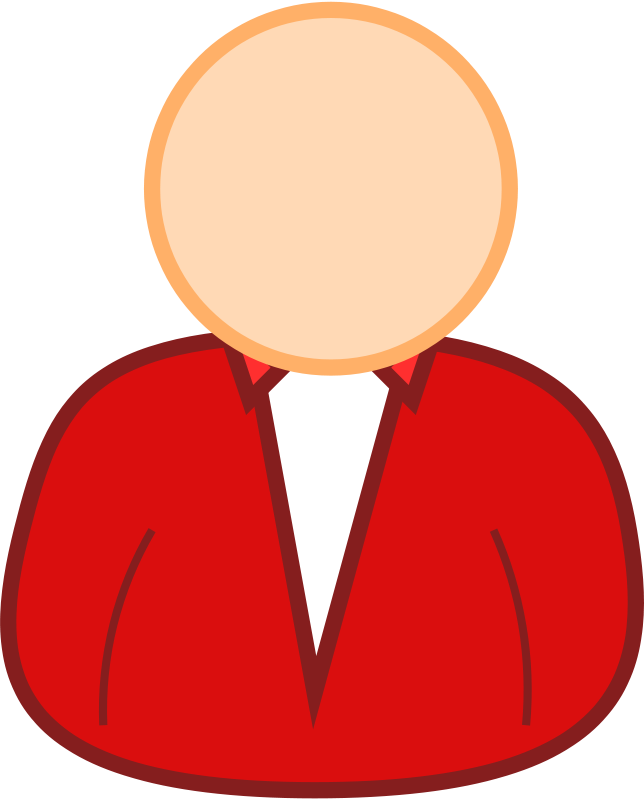 Anonymity & decentralization: in conflict
Interactive protocols with bank are hard to decentralize

Decentralization often achieved via public traceability to enforce security
How to de-anonymize Bitcoin?
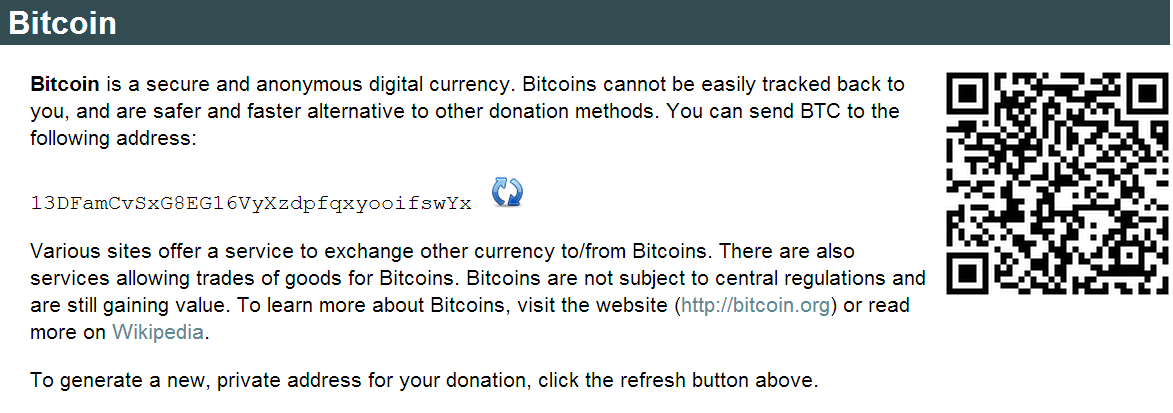 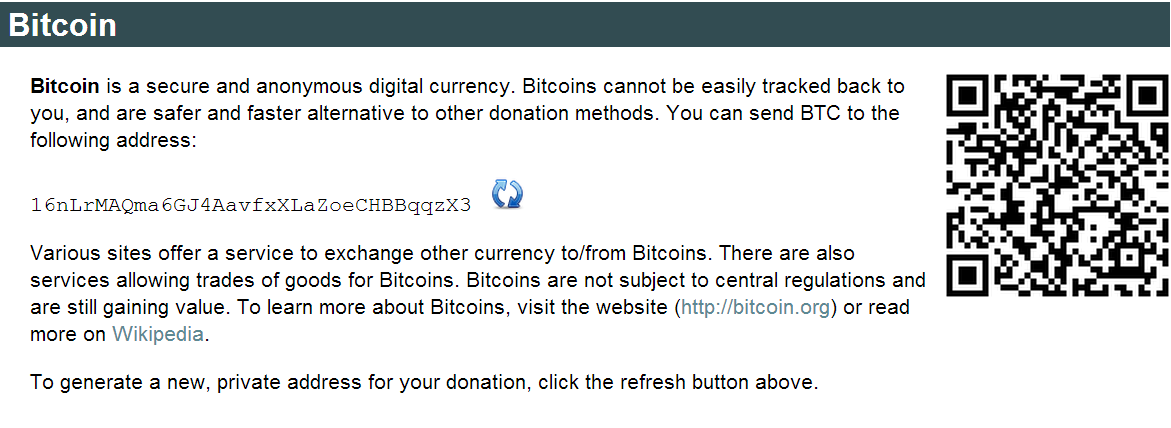 Trivial to create new address
Best practice: always receive at fresh address

So, unlinkable?
Alice buys a teapot at Big box store
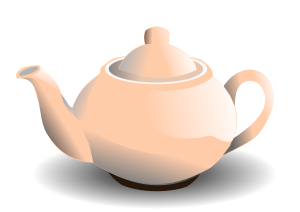 5
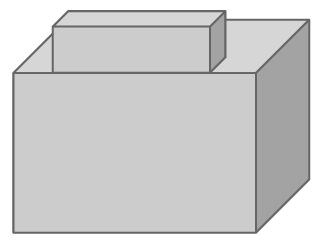 8
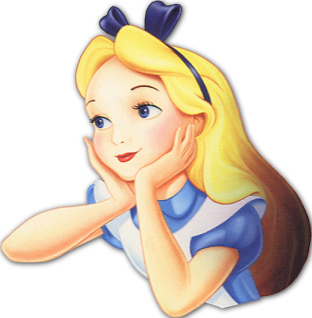 3
Single 
transaction
6
Linking addresses
Shared spending is evidence of joint control
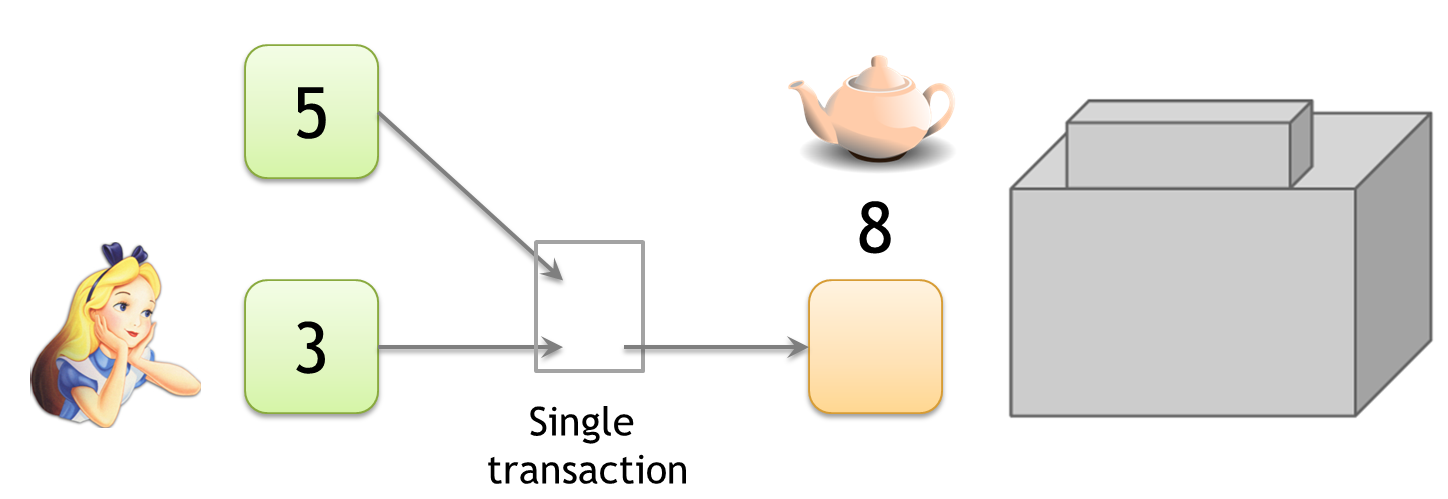 Addresses can be linked transitively
Clustering of addresses
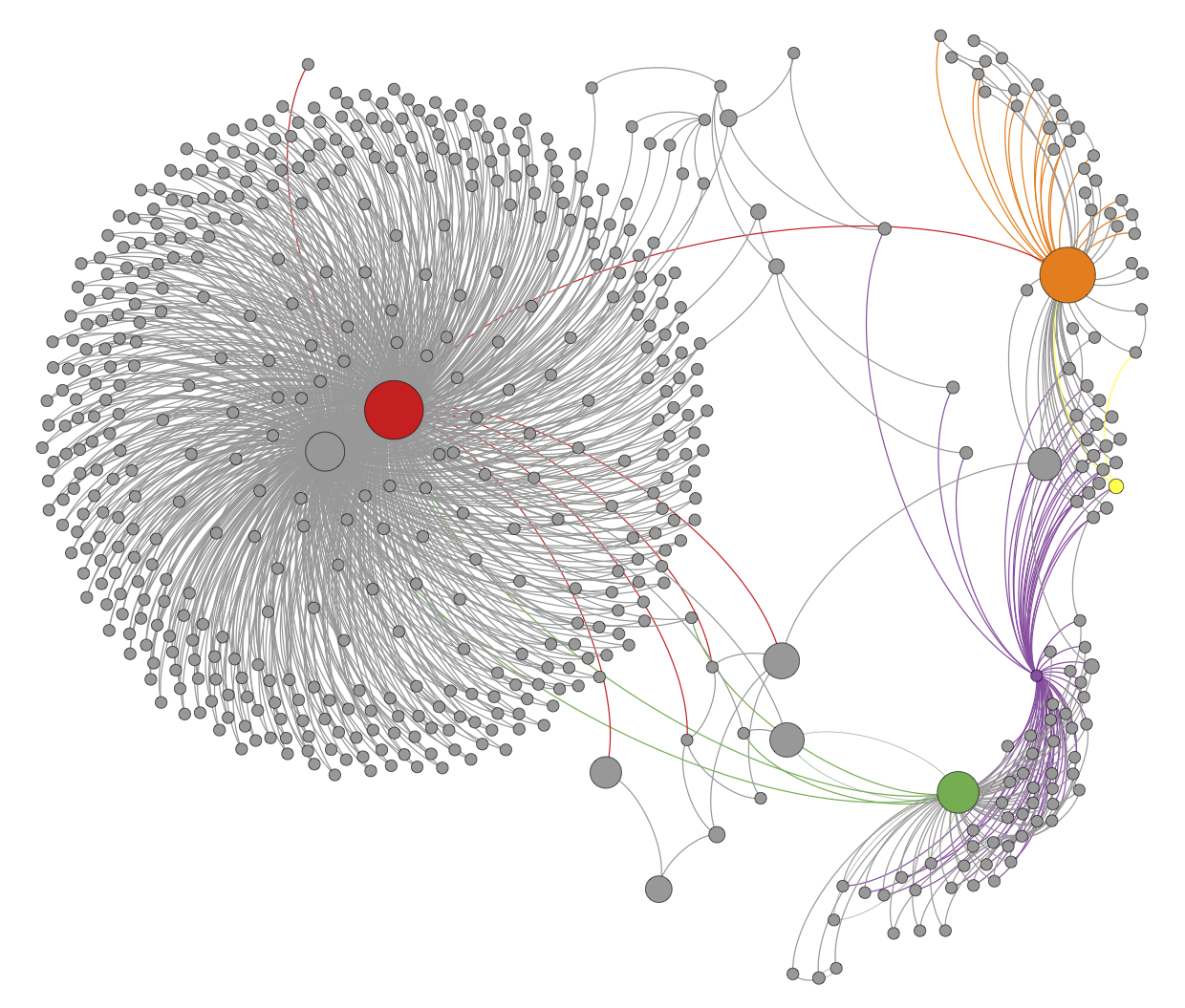 An Analysis of Anonymity in the Bitcoin System

F. Reid and M. Harrigan
PASSAT 2011
Change addresses
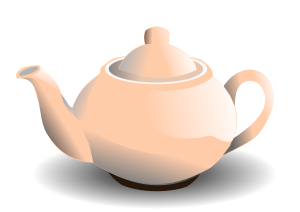 5
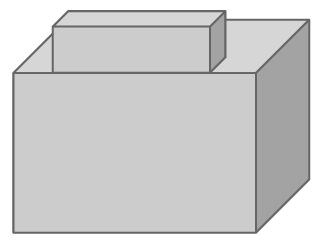 8.5
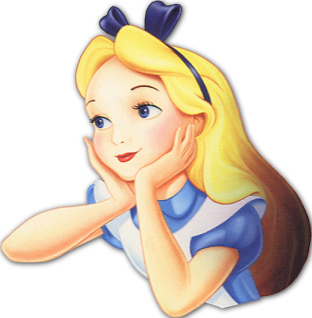 3
Which address 
is change?
6
.5
“Idioms of use”
Implementation details or Idiosyncratic features  of wallet software that can be used to design heuristics for identifying (linking) change addresses
For example, most wallets generate a fresh address (never appeared on the Blockchain) when a change address is required
Bitcoin-Qt library bug  change output always first output in a transaction
[Speaker Notes: Fragile. Requires manual tuning, false positives]
Shared spending + idioms of use
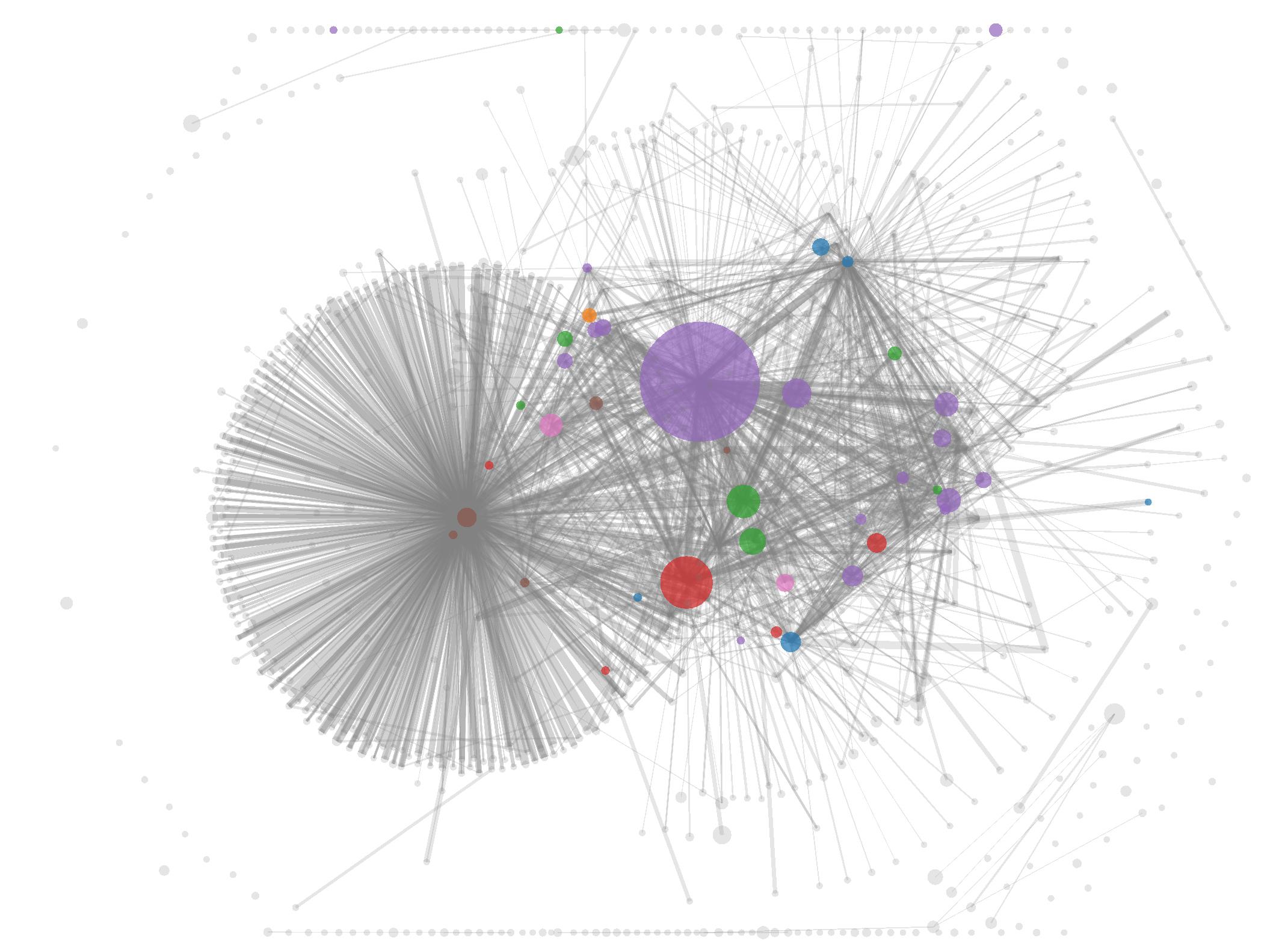 A Fistful of Bitcoins: Characterizing Payments Among Men with No Names

S. Meiklejohn et al.
IMC 2013
To tag service providers: transact!
A Fistful of Bitcoins: Characterizing Payments Among Men with No Names

S. Meiklejohn et al.

344 transactions
Mining pools
Wallet services
Exchanges
Vendors
Gambling sites
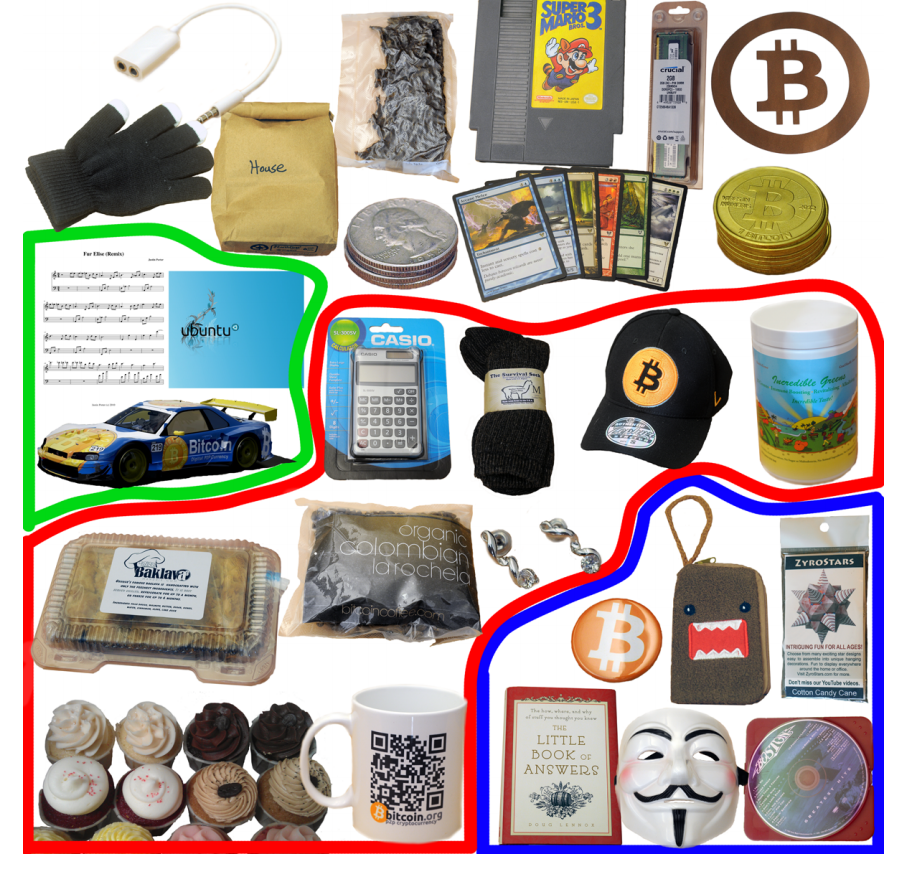 Shared spending + idioms of use
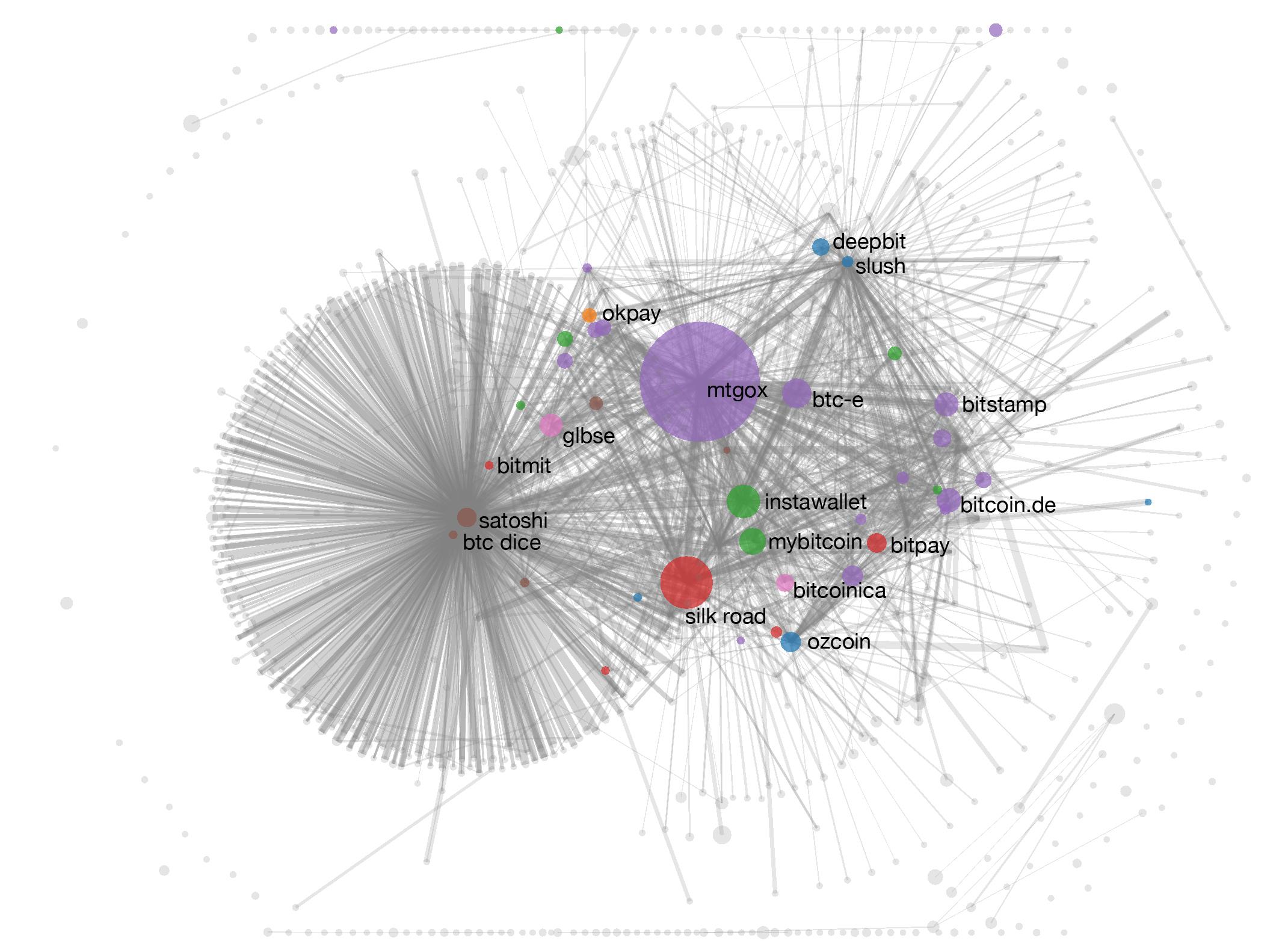 A Fistful of Bitcoins: Characterizing Payments Among Men with No Names

S. Meiklejohn et al.
From services to users
1. High centralization in service providers

    Most flows pass through one of these — in a 
    traceable way

2. Address — identity links in forums
Network-layer de-anonymization
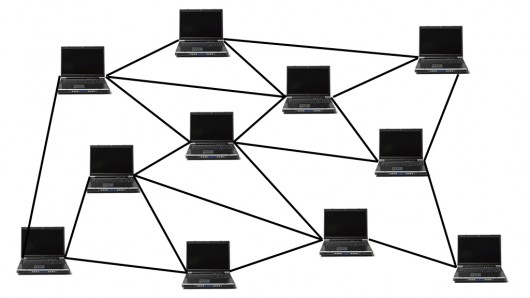 “The first node to   
  inform you of a 
  transaction is probably 
  the source of it”

  Dan Kaminsky
  Black Hat 2011 talk
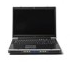 Solution: use Tor
Caveat: Tor is intended for low-latency activities such as web browsing

Mix nets might provide better anonymity

BUT Tor is what’s deployed and works
Mixing
To protect anonymity, use an intermediary
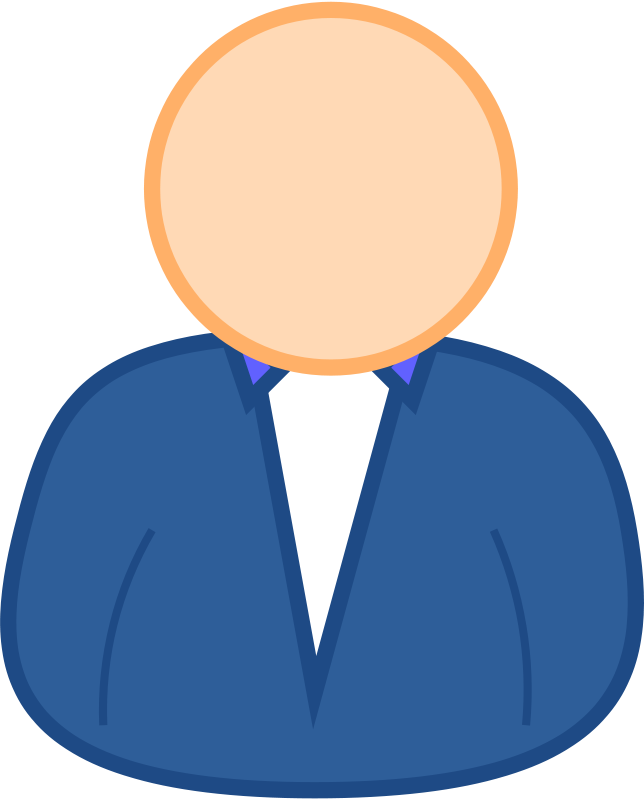 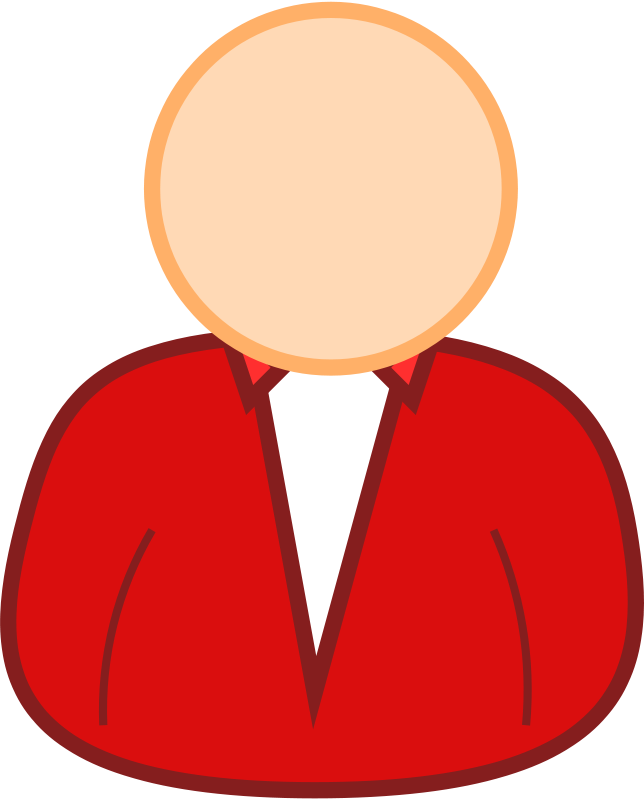 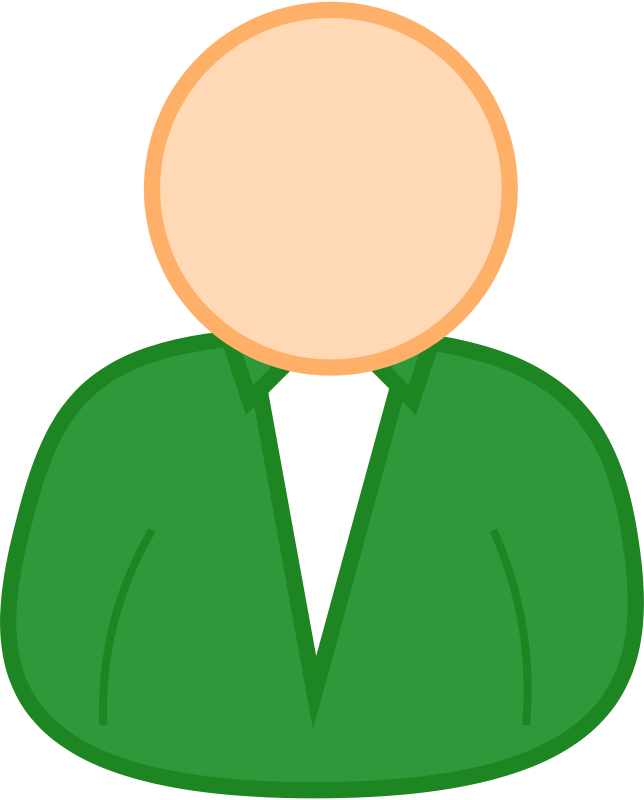 To protect anonymity, use an intermediary
Online wallets do this

Do they provide anonymity?!
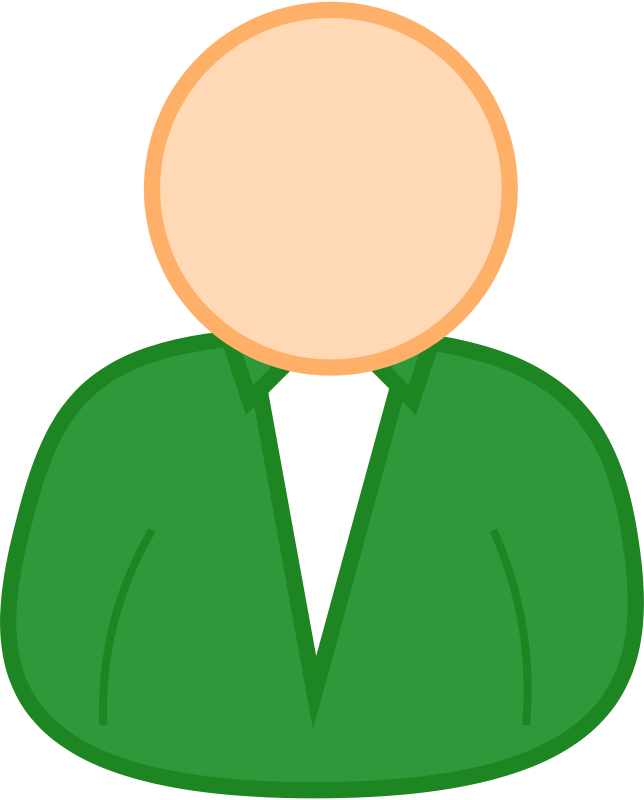 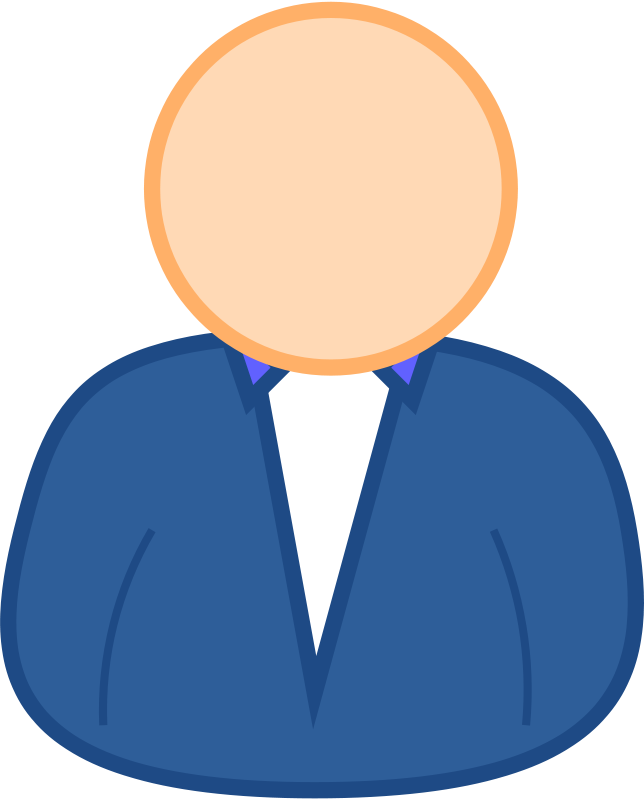 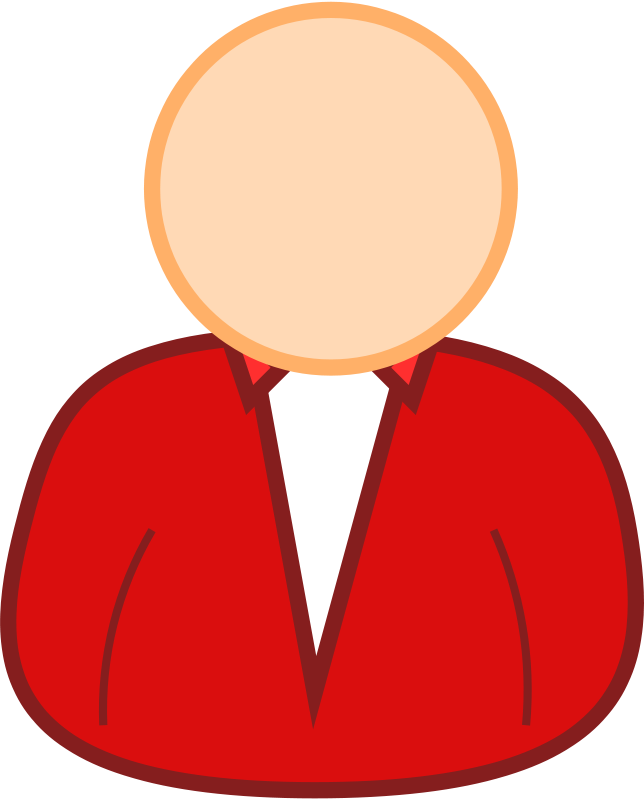 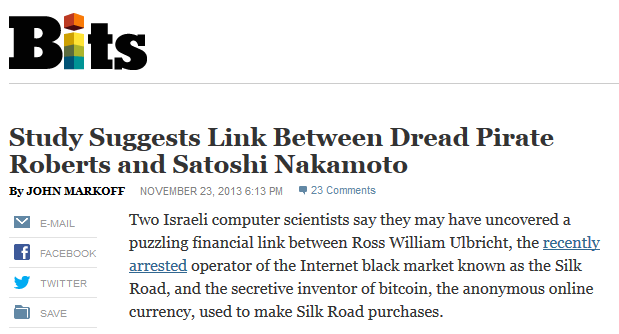 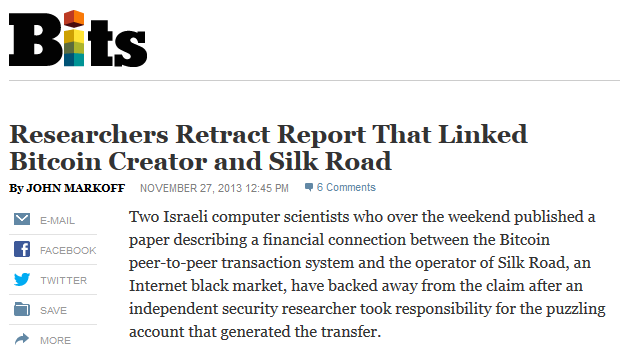 Online wallets for anonymity
Reputable, often regulated, businesses

Typically require identity, keep records	➔ no anonymity w.r.t. wallet service

Users trust them with their bitcoins➔ keep them for longer➔ bigger anonymity set w.r.t. everyone else
Dedicated mixing services
Promise not to keep records
Don’t ask for your identity
Essentially swaps a user’s coin (address) with other users’ coins (addresses)
Relatively small anonymity set (only comprise of those users who use the mixing service at that instant)!
Rest of this lecture:
 
assume a user for whom the trust requirements and anonymity properties of online wallets are unacceptable
Mixing: terminology
Mix vs. mixer

Another term: laundry
Won’t use in this lecture
Principles for mixing services
1. Use a series of mixes

    Mixes should implement a    
    standard API to make this 
    easy
Mixcoin: Anonymity for Bitcoin with accountable mixes 

J. Bonneau et al.
Financial Cryptography 2014
Series of mixes
Mix 1
Mix 2
Mix 3
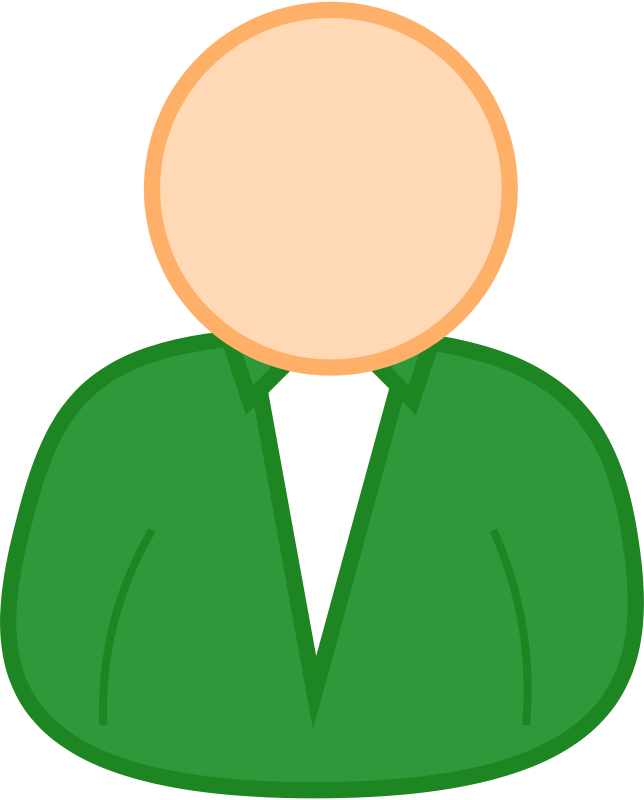 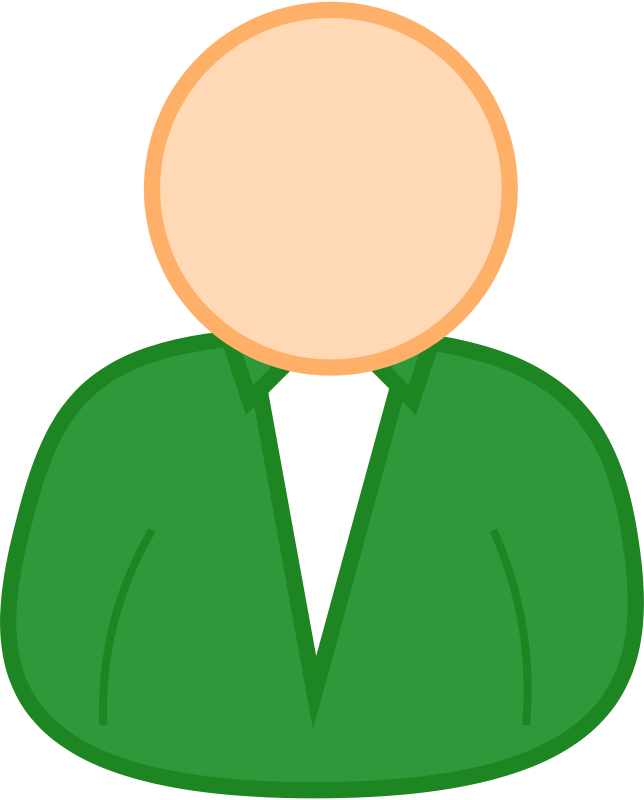 [Speaker Notes: Generate a fresh address

Same principle behind Tor

Ideally we want all transactions to look identical, which motivates…]
Principles for mixing services
2. Uniform transactions

    In particular: all mix
    transactions must have the  
    same value!

    “Chunk size”
Mixcoin: Anonymity for Bitcoin with accountable mixes 

J. Bonneau et al.
Financial Cryptography 2014
Principles for mixing services
3. Client side must be 
    automated

    Desktop wallet software
Mixcoin: Anonymity for Bitcoin with accountable mixes 

J. Bonneau et al.
Financial Cryptography 2014
Principles for mixing services
4. Fees must be all-or-nothing

    Probabilistic fees: 
	0.1% mixing fee = 
	mix will swallow chunk
    	with 0.1% chance
Mixcoin: Anonymity for Bitcoin with accountable mixes 

J. Bonneau et al.
Financial Cryptography 2014
Current mixes follow none of these principles
Remaining problem: trusting mixes
Stay in business, build up reputation

Users can test for themselves

Cryptographic “warranties”
[Speaker Notes: Current status: frequent reports of theft]
Currently no reputable dedicated mix
Caution: Mixing services may themselves be operating with anonymity. As such, if the mixing output fails to be delivered or access to funds is denied there is no recourse. Use at your own discretion.

	— Bitcoin Wiki
[Speaker Notes: Bootstrapping problem]
Decentralized mixing
Why decentralized mixing?
No bootstrapping problem

Theft impossible

Possibly better anonymity

More philosophically aligned with Bitcoin
Coinjoin
Each signature is entirely separate

This is 1 mixing round 

Mixing principles from before apply on top of basic protocol
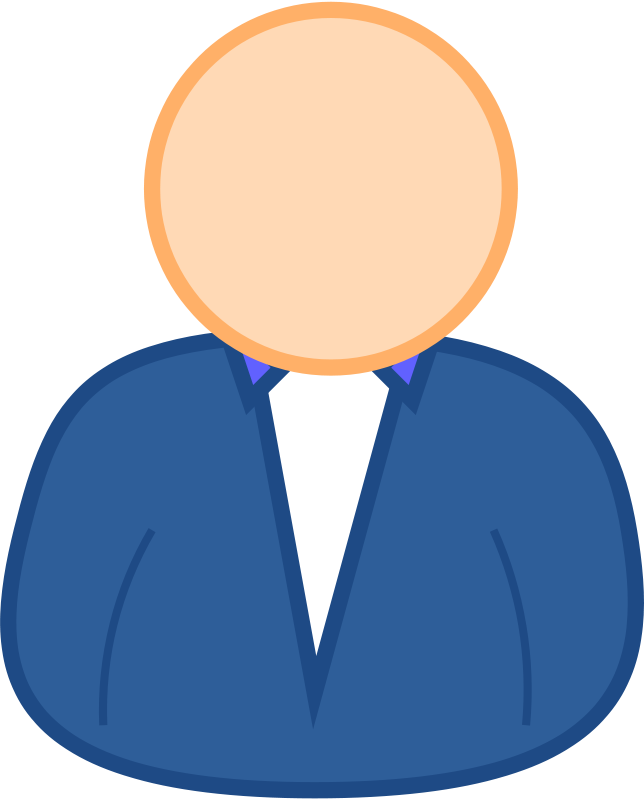 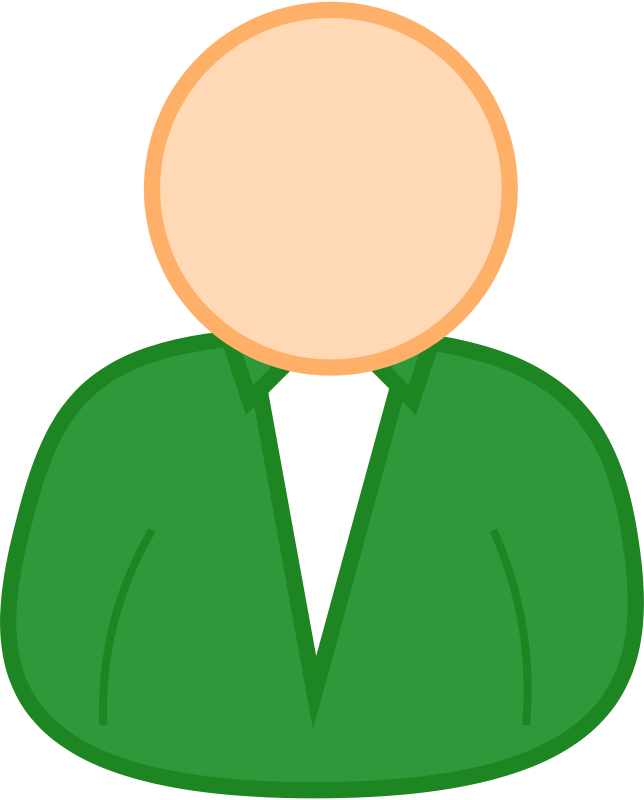 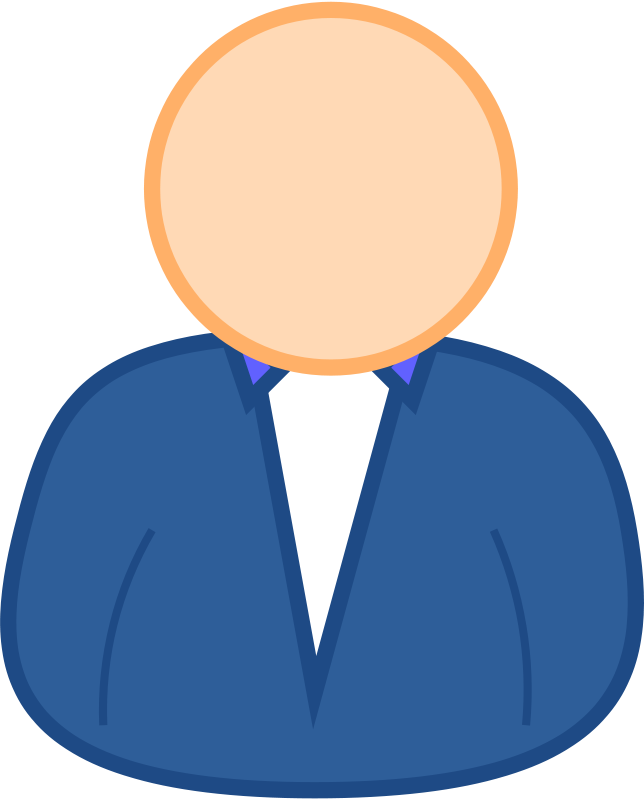 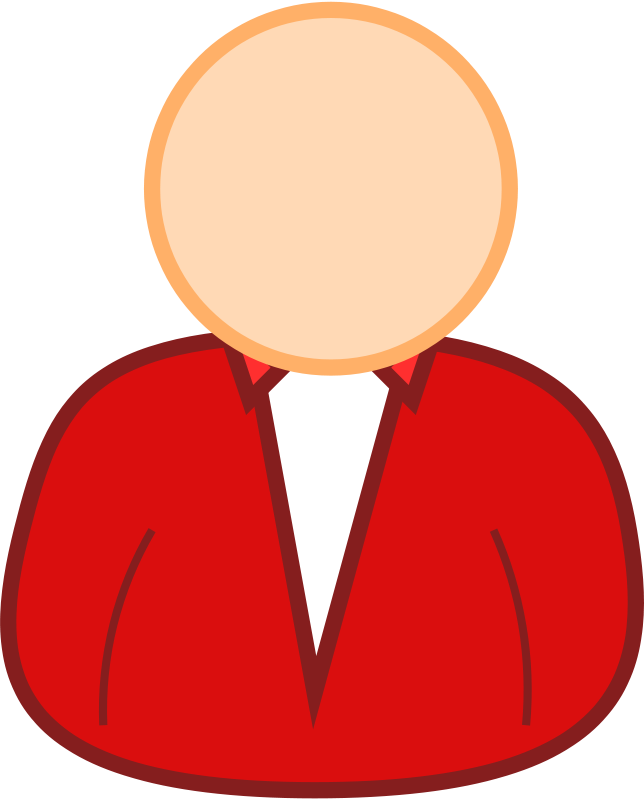 Single
transaction
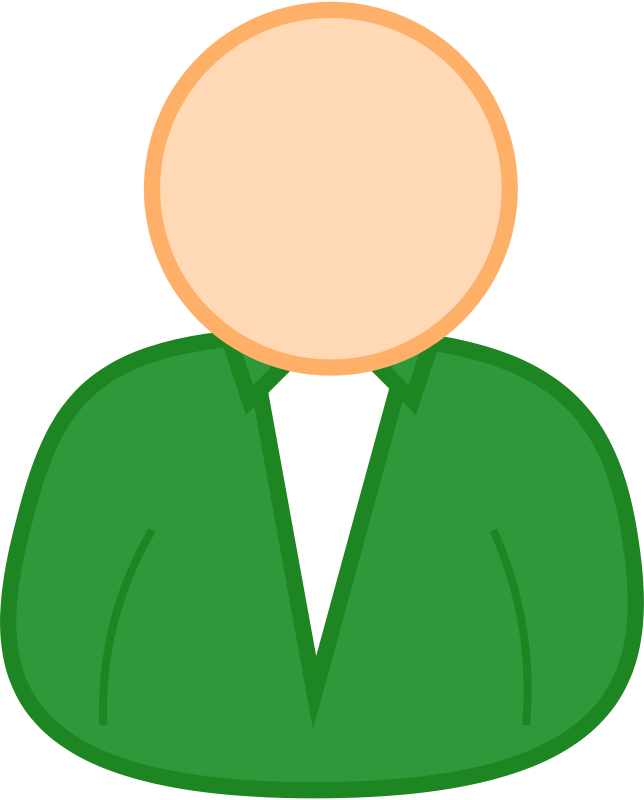 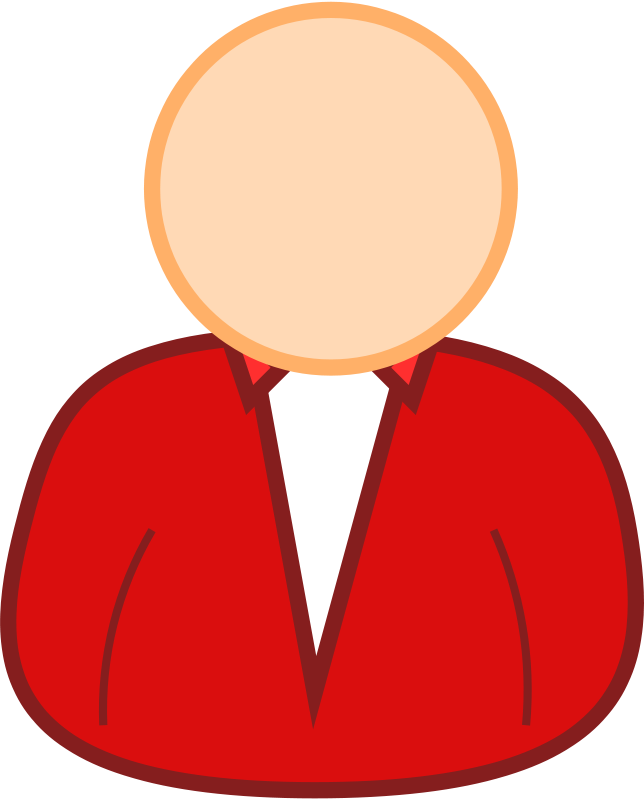 Proposed by Greg Maxwell, Bitcoin core developer
Coinjoin algorithm
Find peers who want to mix
Exchange input/output addresses
Construct transaction
Send it around, collect signatures(Before signing, each peer checks if her output is present)
Broadcast the transaction
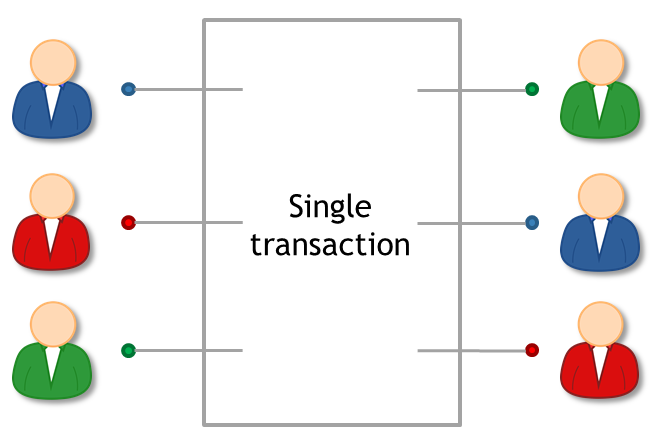 Coinjoin: remaining problems
How to find peers
Peers know your input-output mapping(This is a worse problem than for centralized mixes)
Denial of service
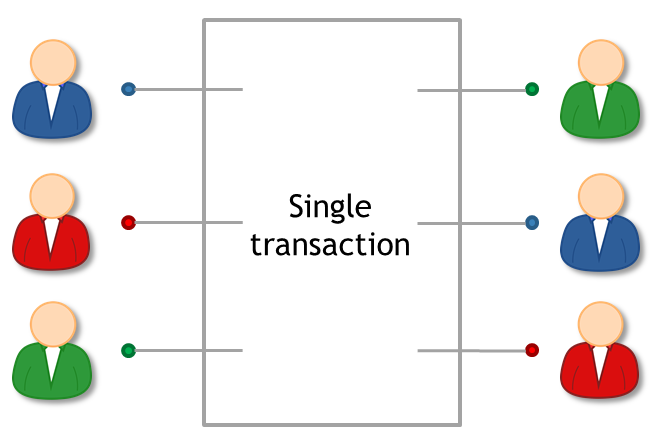 Finding peers
Use an untrusted server to facilitate this process

Unlike centralized mixes, these servers cannot steal users’ funds
Peer anonymity
Strawman solution: 
exchange inputs
disconnect and reconnect over Tor
exchange outputs

Better solution: special-purpose anonymous routing mechanism
[Speaker Notes: Note: not necessary to communicate outputs securely]
Denial of service
Proposed solutions:
Proof of work
Proof of burn
Server kicks out malicious participant
Cryptographic “blame” protocol(CoinShuffle: Practical Decentralized Coin Mixing for Bitcoin, T. Ruffing et al., PETS 2014)
High-level flows could be identifying
Example: 
Alice receives 43.12312 BTC / week as income Always immediately transfers 5% to retirement account
Heuristic: merge avoidance
Instead of a single payment transaction

receiver provides multiple output addresses
sender avoids combining different inputs

(Proposed by Mike Hearn)
[Speaker Notes: Can go a long way to improve anonymity even without mixes]
Zerocoin and Zerocash
Zerocoin: protocol-level mixing
Mixing capability baked into protocol

Advantage: cryptographic guarantee of mixing

Disadvantage: not currently compatible with Bitcoin
Zerocoin: Anonymous Distributed E-Cash from Bitcoin

I. Miers et al.
IEEE S&P 2013
Basecoin and Zerocoin
Basecoin: Bitcoin-like Altcoin
Zerocoin: Extension of Basecoin

Basecoins can be converted  into zerocoins and back
Breaks link between original and new basecoin
Zerocoins
A Zerocoin is a cryptographic proof that you owned a Basecoin and made it unspendable

Miners can verify these proofs

Gives you the right to redeem a new Basecoin (somewhat like poker chips)
Two challenges
How to construct these proofs?

How to make sure each proof can only be “spent” or “redeemed” once with a basecoin?
Otherwise, a basecoin could be turned to a zerocoin which could be redeemed into multiple basecoins
Zero-knowledge proofs
Crypto 
magic
A way to prove a statement 
without revealing any other 
information

Example:
“I know an input that hashes to da39a3ee5e”
“I know an input that hashes to some hash in the following set: … ”
Minting zerocoins
Zerocoins come in standard denominations (Let’s assume 1 basecoin)

Anyone can make (or mint) one!

They have value once put on the block chain
That costs 1 basecoin
Minting a zerocoin: “commitment”
Generate serial number S (eventually made public)

and random secret r (never public, ensures unlinkability)

Compute Commit(S, r)
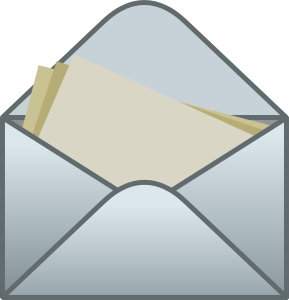 Serial number: 
317038628684424
Simplification
Minting a zerocoin
To put Commit(S, r) on block chain:
	Create “Mint” Tx with 1 basecoin as input
signed by A
Commit(S, r)  H(  )
Mint
To spend a zerocoin S:
Create a special “Spend” Tx that contains:
Serial number S
Zero-knowledge proof that:“I know a number r such that Commit(S, r) is one of the zerocoins or commitments {c1, c2, …., cN} in the block chain”
Miners will verify S hasn’t been spent before. Miners will also verify the above zero-knowledge proof (which establishes the claimant’s ability to open one of the zerocoin commitments without actually opening it)
Output of the spend Tx now acts as a new basecoin
Proof: <…>
Pay to: <pk>
Mint
Spend
No link between the mined and redeemed commitment
Serial: <S>
Zerocoin is anonymous
Since r is secret, no one can figure out which zerocoin corresponds to serial number S
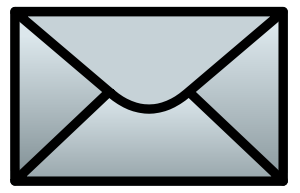 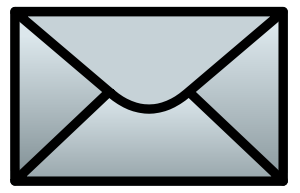 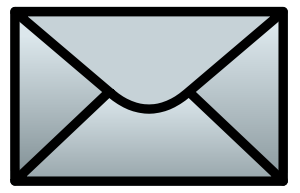 …
Commit(S, r)
c2
c1
cN
Zerocoin is “efficient”
The proof is a giant disjunction over all zerocoins

Yet the proof is relatively small (logarithmic in N)!
I know r such that
Commit(S, r) = c1 
OR 
Commit(S, r) = c2 
OR 
… 
OR 
Commit(S, r) = cN
Need for a Trusted Setup
One of the crypto tools (RSA accumulators) requires a one-time trusted setup
Security relies on difficulty in factorizing a composite N of large primes p and q!
A trusted party needs to select random p and q, compute N=pq, release N and permanently delete p & q
Sociological issue: Can we trust someone to do this?
Solution: “Threshold cryptography” – a set of delegates jointly compute N (even if one is honest, difficult to determine p & q)
Zerocash: Zerocoin without Basecoin
Two differences
Different crypto for proofs(More efficient)
Proposal to run system without Basecoin
Zerocash: Decentralized Anonymous Payments from Bitcoin

E. Ben-Sasson et al.
Usenix Security 2014
[Speaker Notes: Sender and recipients know amounts, but nobody else

Prove to miners in zero knowledge that input amount >= output amount

Avoids side-channel problems associated with mixing]
Zerocash: untraceable e-cash
All transactions are zerocoins

Splitting and merging supported 
Put transaction value inside the envelope

Ledger merely records existence of transactions
[Speaker Notes: Sender and recipients know amounts, but nobody else

Prove to miners in zero knowledge that input amount >= output amount

Avoids side-channel problems associated with mixing]
Zerocash: the catch
Random, secret inputs are required to generate public parameters

These secret inputs must then be securely destroyed

No one can know them (anyone who does can break the system)
[Speaker Notes: Believability]
5 levels of anonymity
[Speaker Notes: Engineering complexity, believability]
Tor and the Silk Road
Anonymous communication
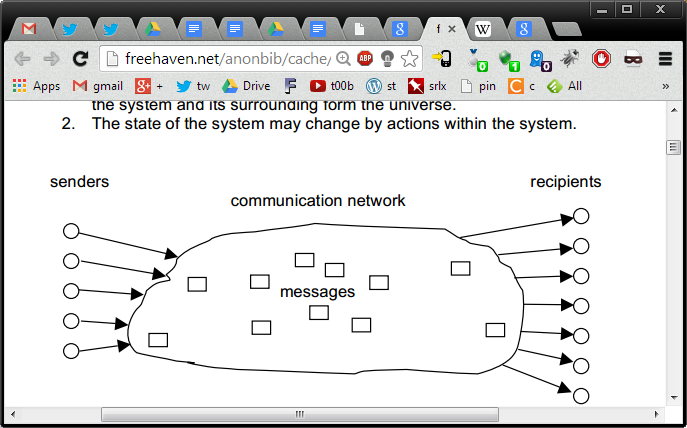 Threat model
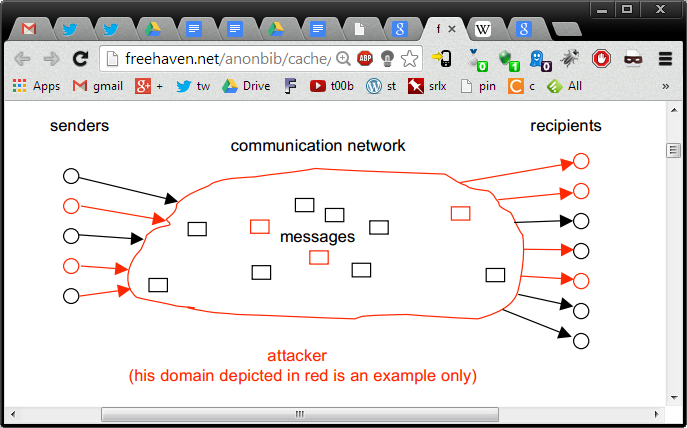 How Tor works
Safe(ish) if at least one router honest

Key challenge: hiding routing information
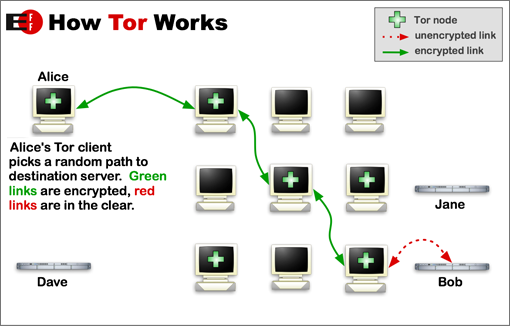 Solution: layered encryption
Side effect: contents encrypted from Alice to exit node

BUT: Unencrypted from exit node to Bob
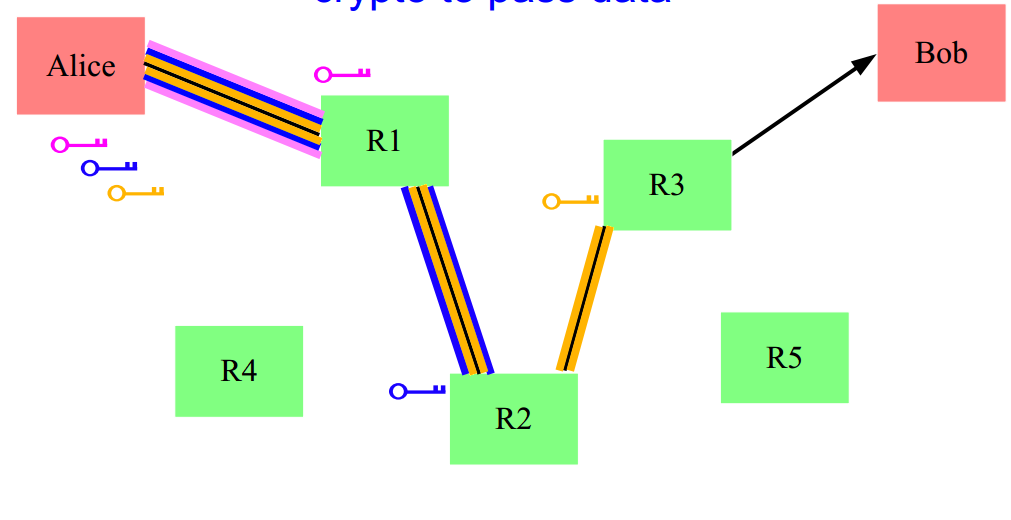 Hidden services
What if the server wants to hide its address?

Simplified:
Connect to “rendezvous point” through Tor
Publish name → rendezvous point mapping
Client connects to rendezvous point

Onion address looks like http://3g2upl4pq6kufc4m.onion/
Silk Road
Communication: Tor hidden service

Payment: Bitcoin

Security?

Anonymous shipping?